Game Environment
Game Elements
Where will the game be played?
What platform can we play on?
Who will play the game?
What is the story of the game?
Why should the player take part?
How can the players have fun?
How can we provide feedback on performance?
Gamify at Work
Key topic of game:
What are the game rules?
How can we explain the Mechanics to the player?
How can we reward / encourage playing?
How can we create difficulty, mastery or challenges?
What behaviour are you trying to alter?
What challenges can improve the behaviour?
What is the organizational benefit to the game?
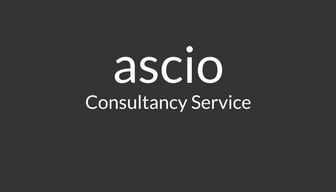 www.GamifyatWork.com
Game Mechanics
Game Behaviours